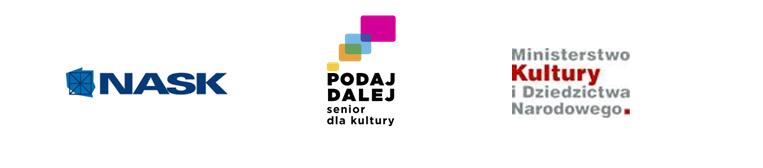 Prezentacja wykonana przez Marka Prohaskę
w ramach projektu „Podaj dalej 2 -Senior dla Kultury” realizowanego  przez NASK
I finansowanego przez Ministerstwo Kultury 
I Dziedzictwa Narodowego.
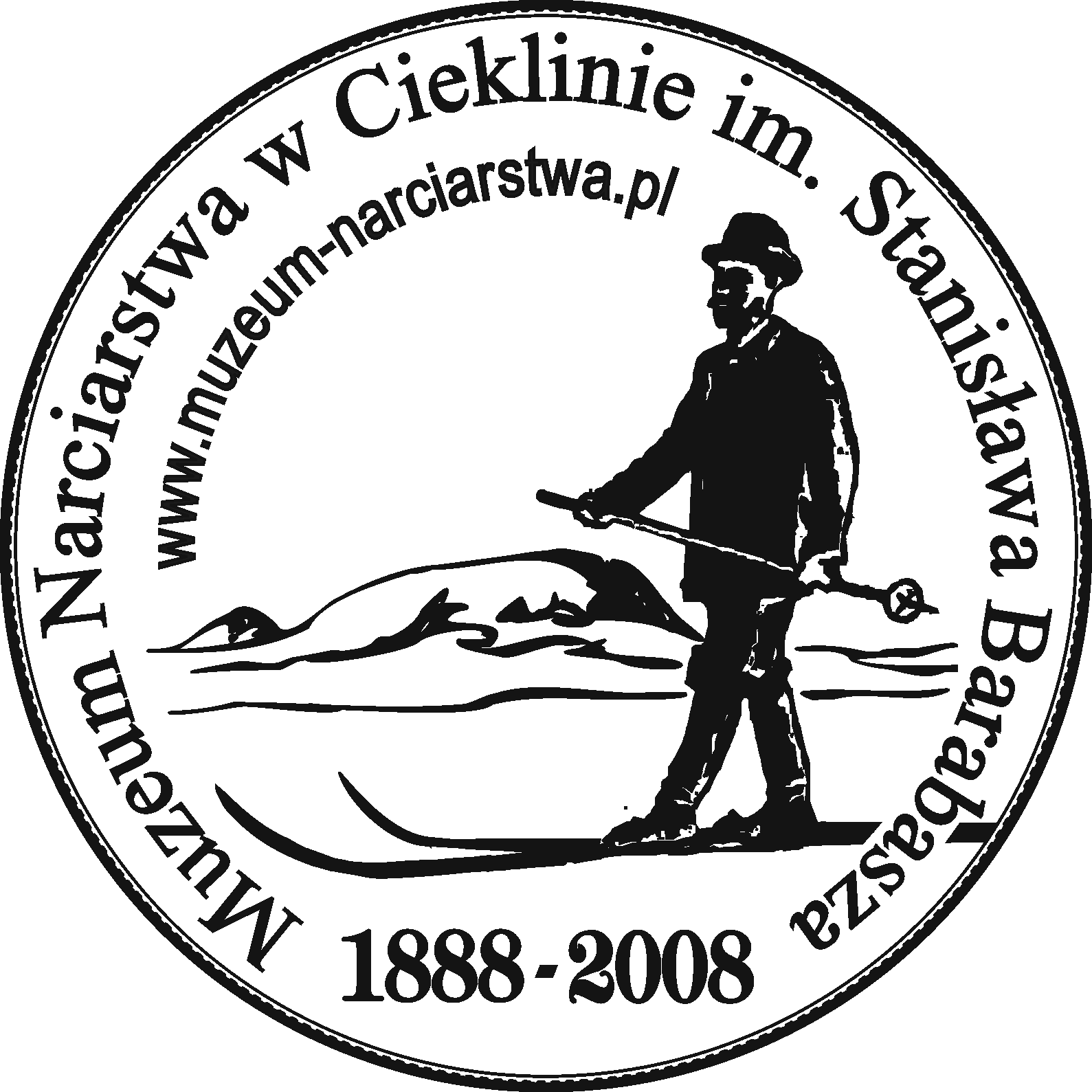 MUZEUM NARCIARSTWA  W  CIEKLINIE
źródło: muzeum-narciarstwa.pl
Powszechnie panuje przekonanie, że kolebką narciarstwa na ziemiach polskich jest Zakopane. Okazuje się jednak, że pierwsze, udokumentowane, próby poruszania się na nartach w Polsce podjął w 1888 r. Stanisław  Barabasz w miejscowości CIEKLIN leżącej na pograniczu Beskidu Niskiego i Pogórza Jasielskiego. 
Co prawda próby korzystania z nart w Tatrach podejmowane były około 10 lat wcześniej, ale było to po południowej, wówczas, węgierskiej, stronie Tatr.
Stanisław Barabasz, mieszkaniec Krakowa, zimą1888 r. przyjechał do Cieklina  na polowanie z zamiarem pozostania u znajomego przez jakiś czas. Ponieważ obfite opady śniegu znacznie utrudniały poruszanie się w terenie postanowił temu zaradzić. Wykorzystując  wcześniej uzyskane (od uchodźców z Kaukazu) wiadomości dotyczące budowy i użytkowania nart, zlecił miejscowemu ,dworskiemu, stelmachowi wykonanie nart. Zamówienie zostało zrealizowane, ale z powodu braku odpowiedniego materiału , jedna narta była jasionowa, a druga bukowa. Na tych nartach Barabasz poruszał się po okolicy. Pasję narciarską Barabasz kontynuował po przyjeździe do Krakowa na Kopcu Kościuszki.
	W1901 r. Barabasz został dyrektorem Szkoły Zawodowej Przemysłu Drzewnego w Zakopanem gdzie pod jego nadzorem uczniowie wykonywali pierwsze narty.
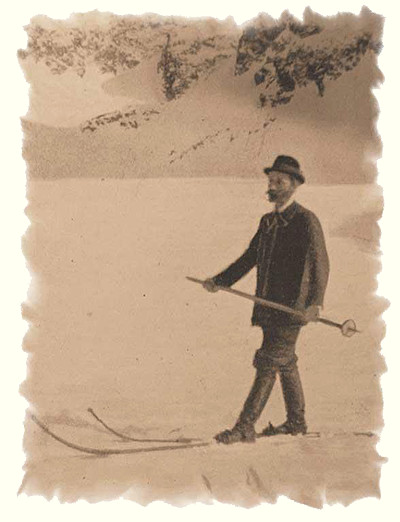 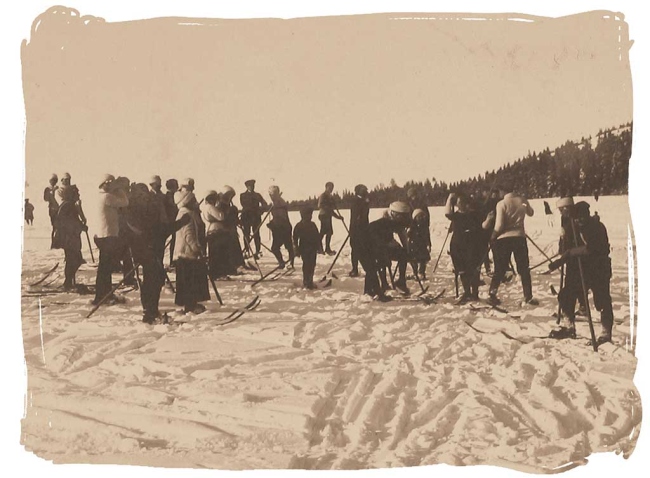 Stanisław Barabasz na nartach
Narciarze  na  początku XX wieku
źródło: z-ne.pl
źródło: z-ne.pl
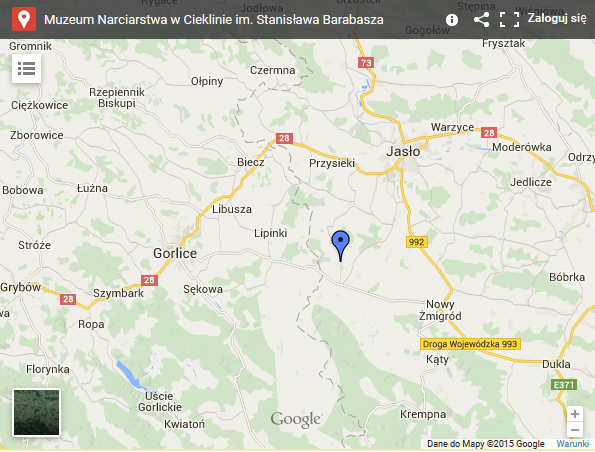 źródło: google maps
Cieklin znajduje się w odległości 18 km od Jasła, 19 km od Gorlic i 23 km od Dukli.
Staraniem miejscowej społeczności i władz Gminy Dębowiec w 120 rocznicę prób narciarskich  Barabasza otwarto w Cieklinie Muzeum Narciarstwa jego imienia. Początek kolekcji stanowiła darowizna zbiorów dwóch miejscowych kolekcjonerów. Dzięki kolejnym darczyńcom muzeum sukcesywnie powiększa swoje zbiory i obecnie planuje się powiększenie ekspozycji o następną salę.
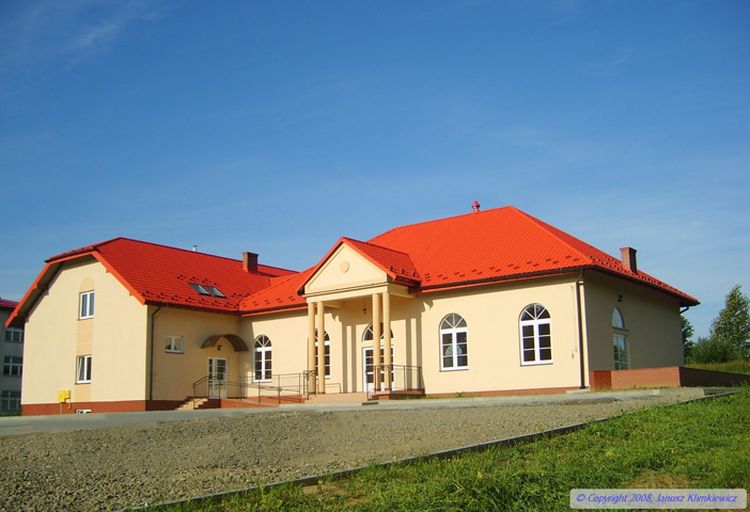 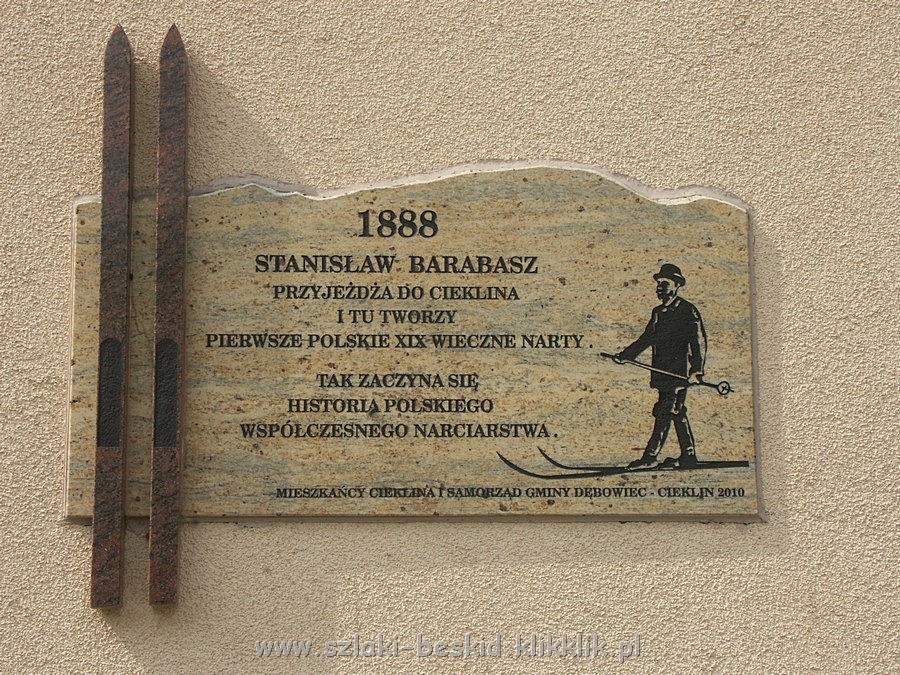 Budynek muzeum
źródło: www.szlaki-beskid.klikklik.pl
źródło: polskaniezwykla.pl, fot. Janusz Klimkiewicz
Muzeum posiada bogatą kolekcję nart, wiązań, butów, kijów i strojów
narciarskich. Najstarszym eksponatem są narty z 1917r. Niestety nart
Barabasza w muzeum niema. Jedna z nich (jesionowa ) znajduje się
W Muzeum Tatrzańskim w Zakopanem ( w Cieklinie jest tylko jej fotografia naturalnej wielkości ), a druga narta (bukowa) spłonęła na  Hali Pysznej w Tatrach, podczas II wojny światowej.
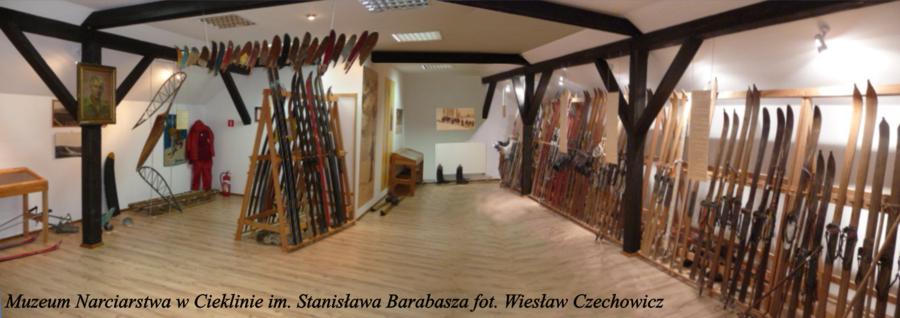 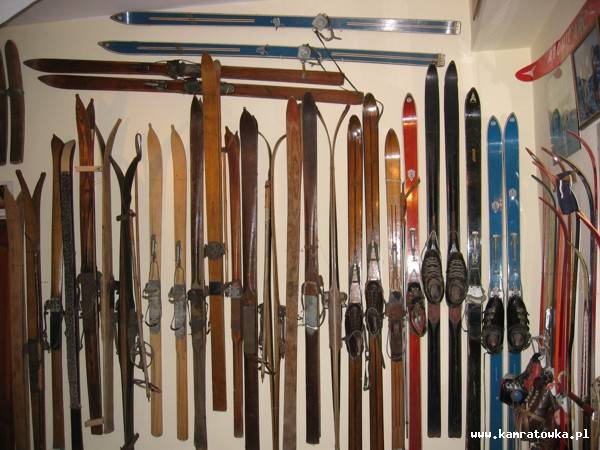 źródło: http://www.cieklin-ski.pl/, fot. Wiesław Czechowicz
źródło: www.kondratowka.pl
Muzeum gromadzi, również inne eksponaty związane z narciarstwem, takie jak książki, plakaty, odznaki, puchary, proporczyki i inne trofea narciarskie.
Posiada również rakiety śnieżne do poruszania się po głębokim śniegu, a także                 
eksponaty  związane z turystyką górską. W muzeum można zobaczyć unikalne
nartorolki  do zjeżdżania z góry w lecie, po trawie. W muzeum eksponowane 
są również pamiątki związane z lotnictwem , które w początkach XX wieku
prężnie rozwijało się na tym terenie. Często adepci narciarstwa byli jednocześnie adeptami lotnictwa.
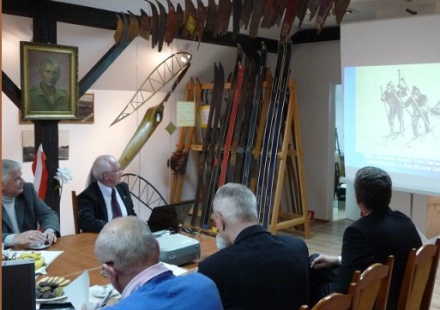 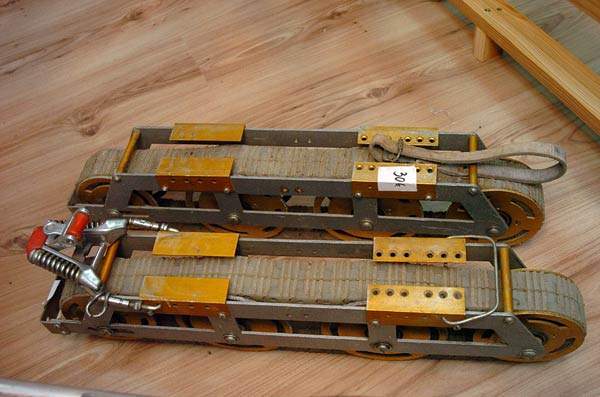 Nartorolki
źródło: www.muzeum-narciarstwa.pl
źródło: nowiny24.pl
Muzeum jest czynne w środy i w soboty, ale po uzgodnieniu z opiekunem zbiorów można je zwiedzać w innych terminach. Wstęp do muzeum jest bezpłatny, a więc muzeum nawet w części  nie zarabia na swoje utrzymanie i jest w całości finansowane przez Gminę Dębowiec. Muzeum można zwiedzać także wirtualnie na stronie http://www.cieklin-ski.pl/
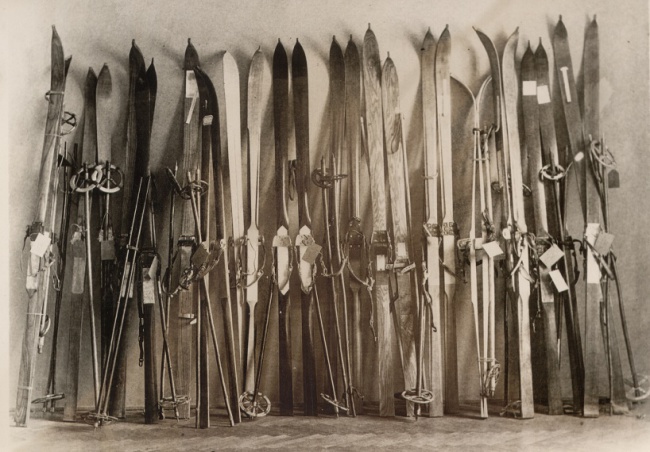 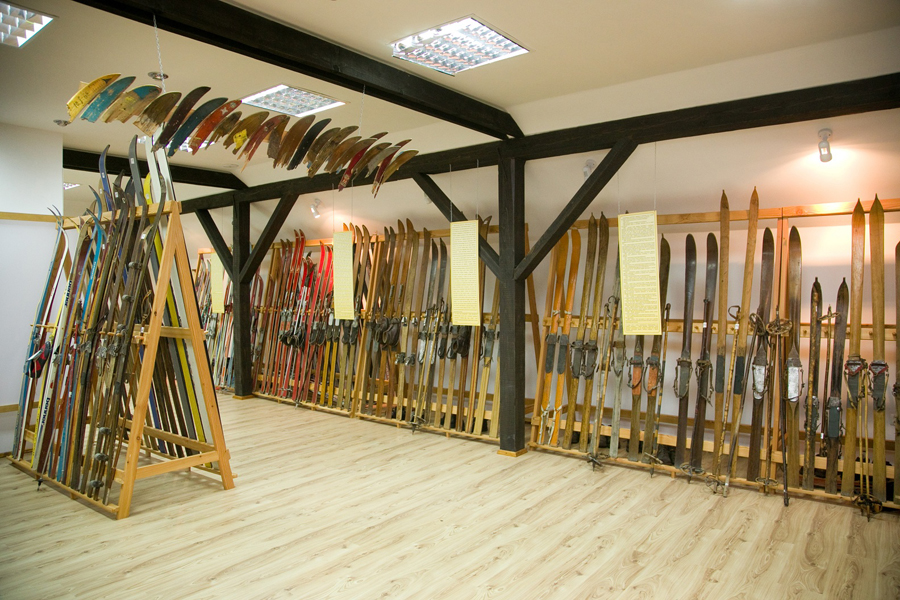 źródło: www.biznesistyl.pl, fot. T. Późniak
źródło: http://tworczebieszczady.pl/
Muzeum to nie tylko eksponowanie zbiorów. Na jego bazie prowadzona jest działalność promująca region. Organizowane są konferencje, kursy, prelekcje i odczyty, niekoniecznie związane z narciarstwem,a prezentujące regionalną sztukę ludową i miejscowych twórców (obrazy, rzeźby, a także rękodzieło artystyczne) a nawet zawody sportowe dzieci i młodzieży.
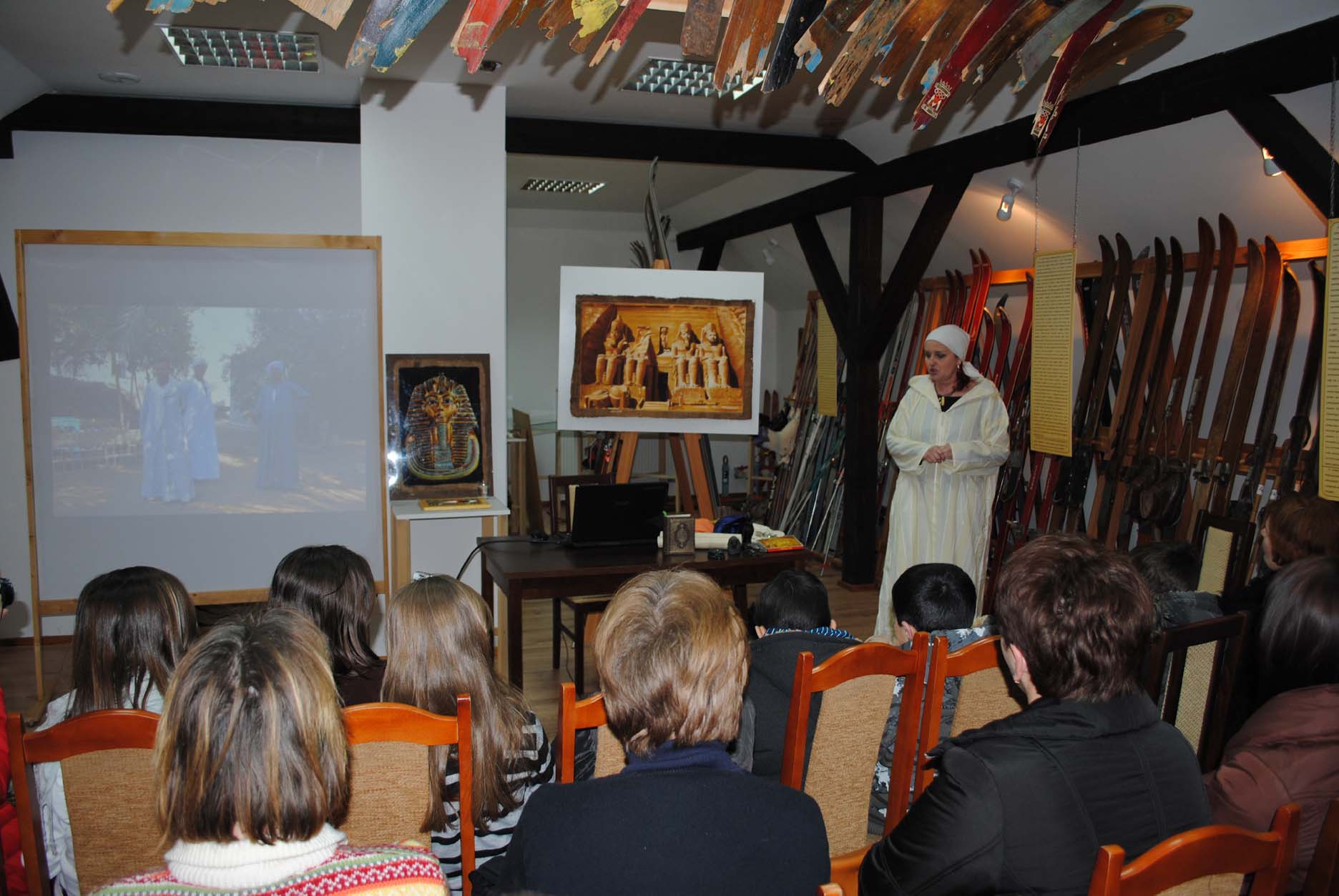 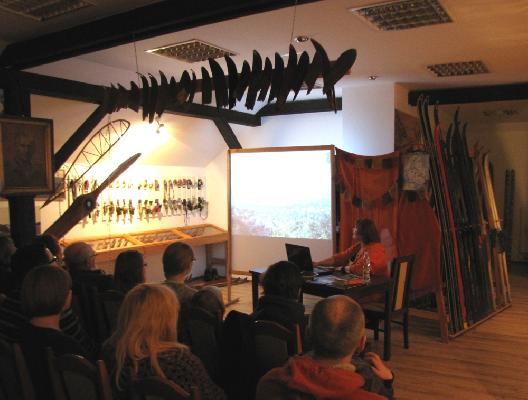 źródło: mlodzidlagminy.pl
źródło: ciekin-ski.pl
Korzystając z okazji  chciałbym zaapelować do słuchaczy tej prezentacji 
i nie tylko) do przekazywania do muzeum posiadanych eksponatów, niekiedy zapomnianych na strychach i w piwnicach. Każdy darczyńca zostanie uhonorowany  specjalnym podziękowaniem przesłanym przez Wójta Gminy Dębowiec zawierający wykaz przekazanych przedmiotów , a jego nazwisko zostanie wpisane na listę darczyńców  dostępną na stronie muzeum.
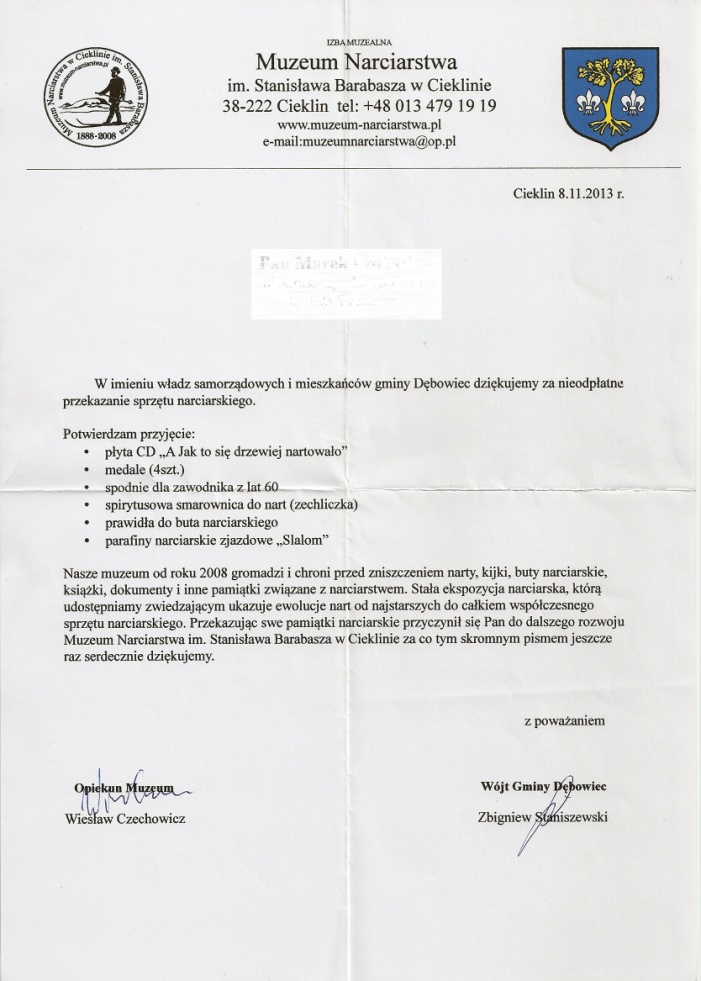 źródło: zbiory własne
Uważam, że inicjatywa zorganizowania tego muzeum jest godna zainteresowania, a może i pomocy ze strony Ministerstwa Kultury i Dziedzictwa Narodowego.
	Szkoda tylko, że w Zakopanem , od co najmniej  15 lat, nie udało się zorganizować Muzeum Sportów Zimowych, mimo usilnych mieszkańca Zakopanego-kolekcjonera, którego zbiorów nie powstydziło by się, żadne muzeum tego typu na świecie.
	W imieniu Wójta Gminy Dębowiec, personelu muzeum oraz darczyńców  zapraszam Państwa  do odwiedzenia muzeum.
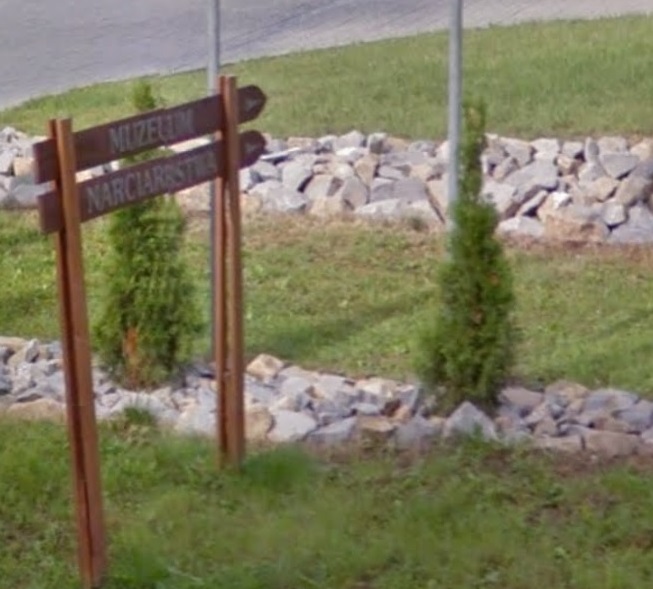 źródło: Internet
Wykorzystano zasoby Internetu
Uczestnik projektu jako autor niniejszej prezentacji wyraził zgodę na wykorzystanie wytworzonych przez siebie utworów do celów edukacyjnych oraz promocyjnych w części lub całości zgodnie z Regulaminem rekrutacji i uczestnictwa w projekcie: „Podaj dalej 2 – Senior dla Kultury”.Ilustracje, zdjęcia i utwory przedstawione w niniejszej prezentacji pochodzą z zasobów sieci Internet oraz zasobów prywatnych uczestników projektu i są wykorzystywane przez organizatora wyłącznie w celu edukacyjnych i promocyjnych ww. projektu. Wykorzystanie prezentacji w innym celu jest prawnie zabronione.